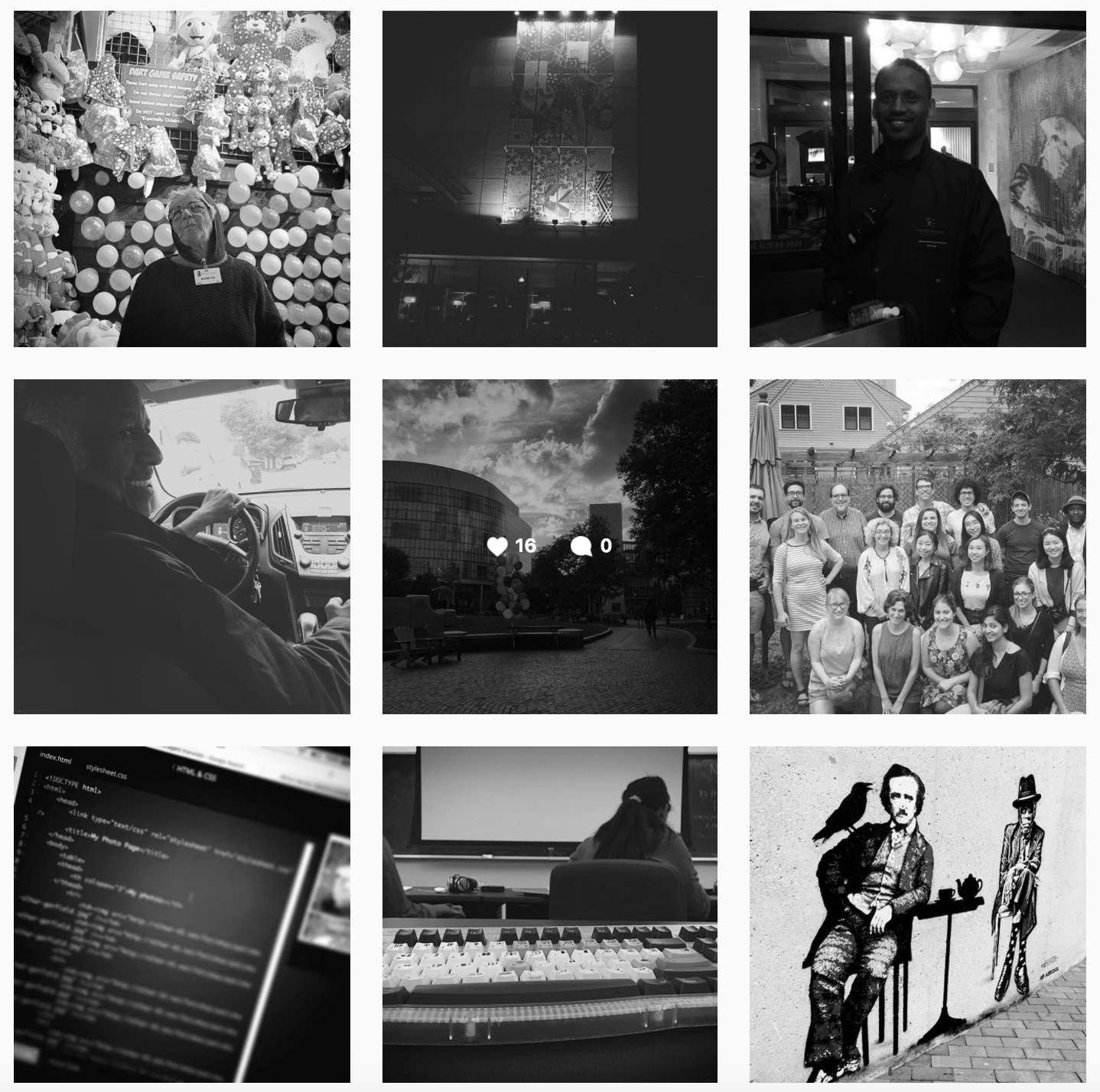 MIRCOLEARNING WITH SOCIAL MEDIA:
Learning in Burst

Stephanie Trowbridge . Clair Waterbury . Lindsey Sudbury
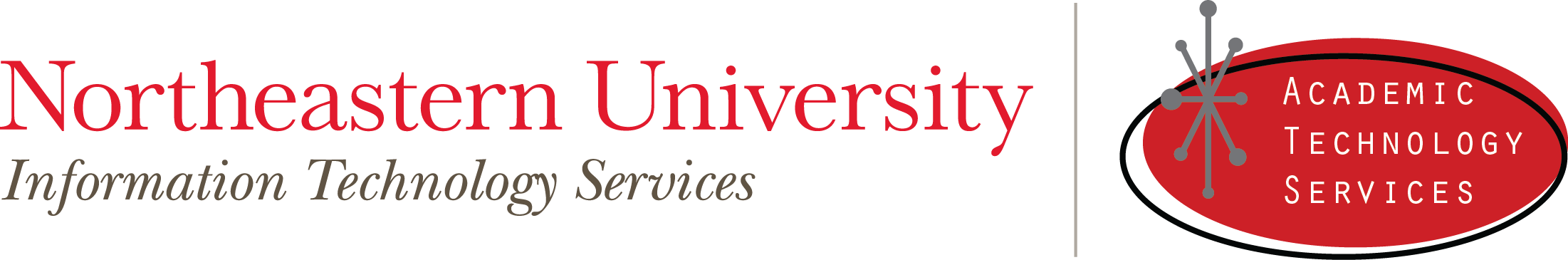 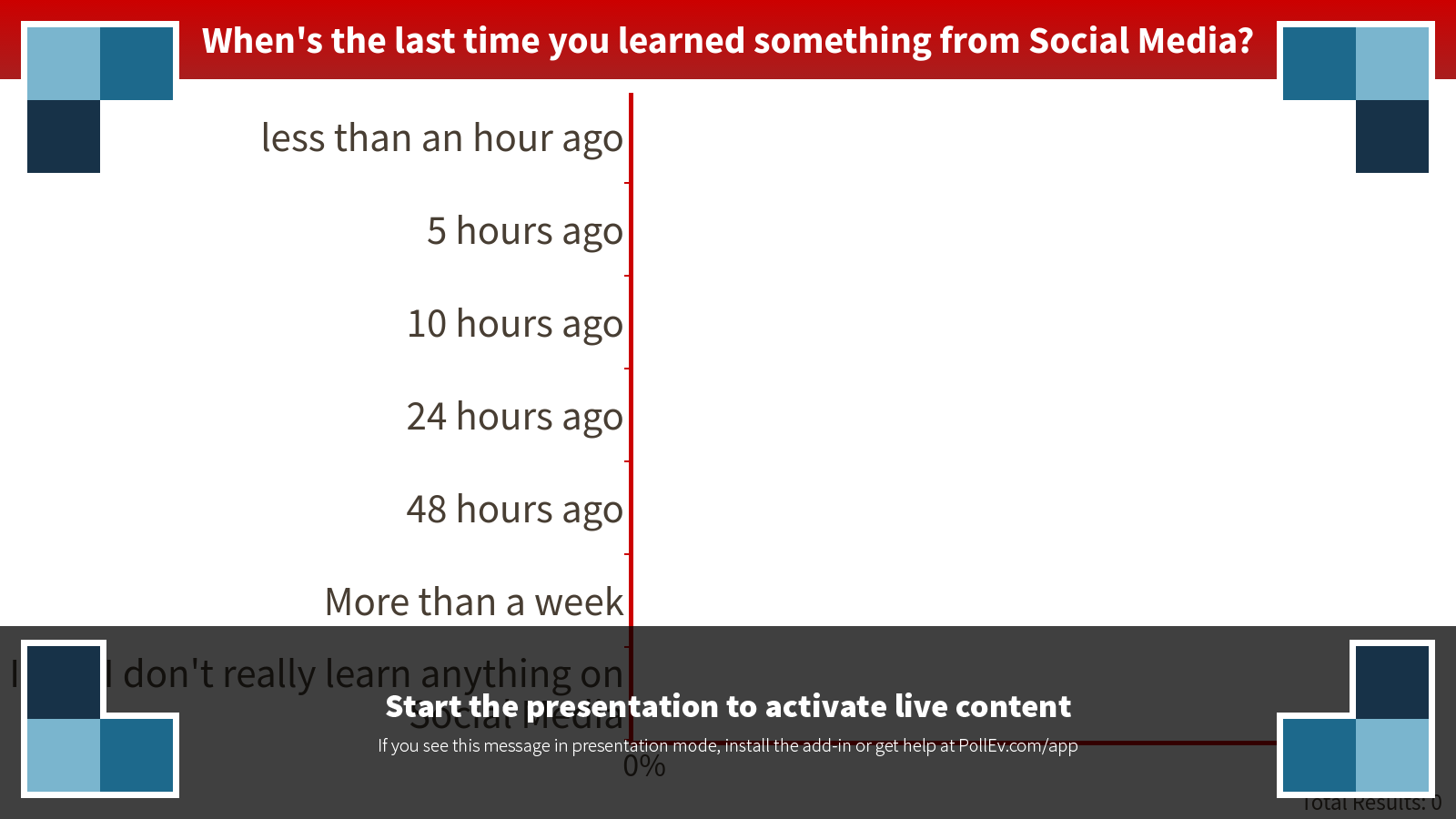 [Speaker Notes: When's the last time you learned something from Social Media?
https://www.polleverywhere.com/multiple_choice_polls/hBFD2cUoovuhx28]
BACKGROUND
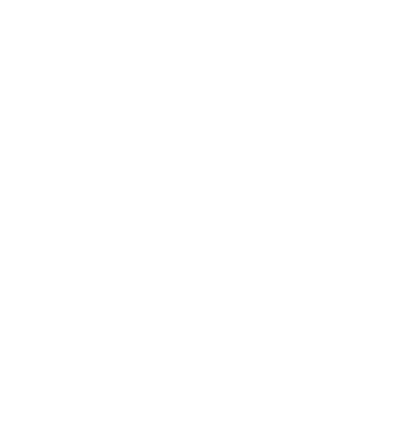 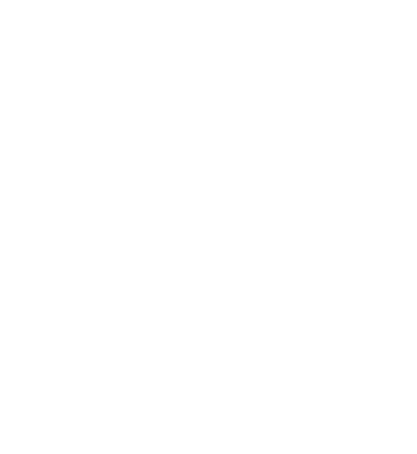 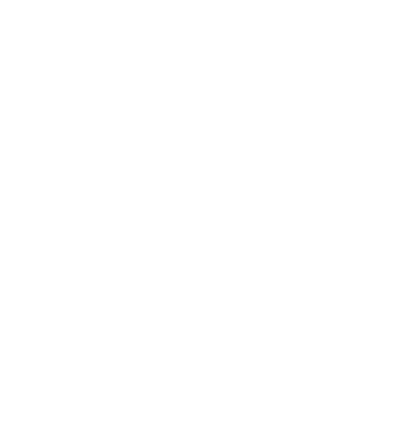 2014-2016
2016-2017
2017-2018
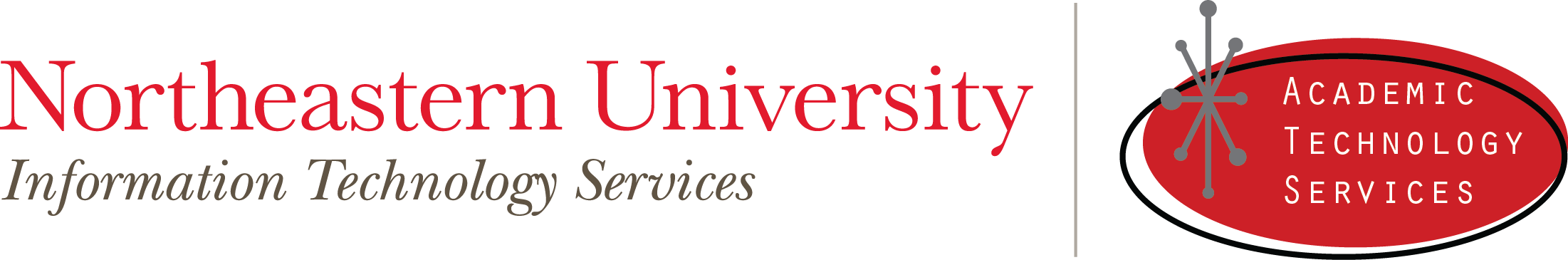 [Speaker Notes: For the past two years, ATS with S.I.T.E students have been researching mircolearning. Mention publication and case study research starting this fall (planning now).]
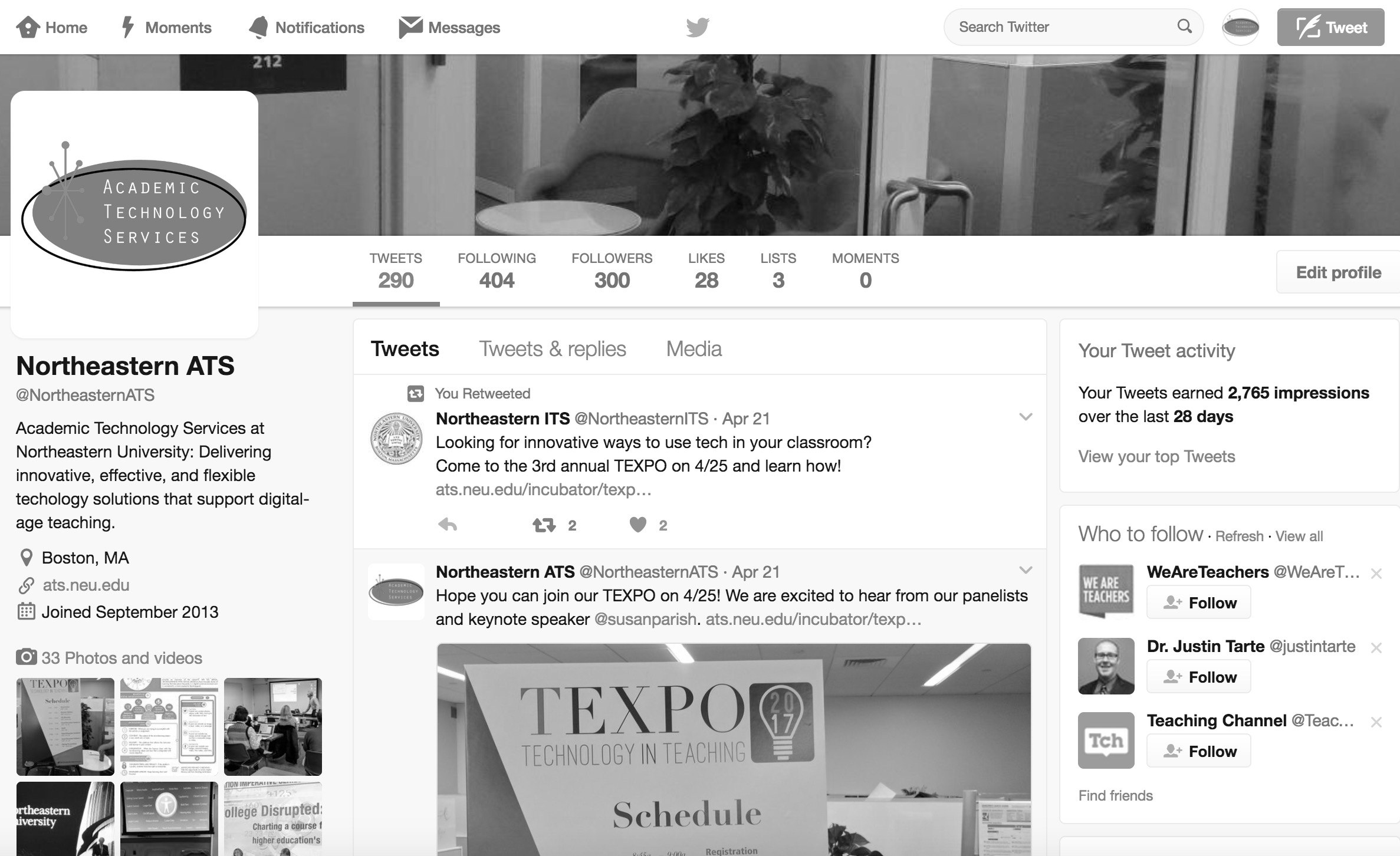 WHAT IS MICROLEARNING WITH SOCIAL MEDIA?
short, focused, bursts of learning that take place frequently in a digital social environment and is connected to a more expansive learning goal
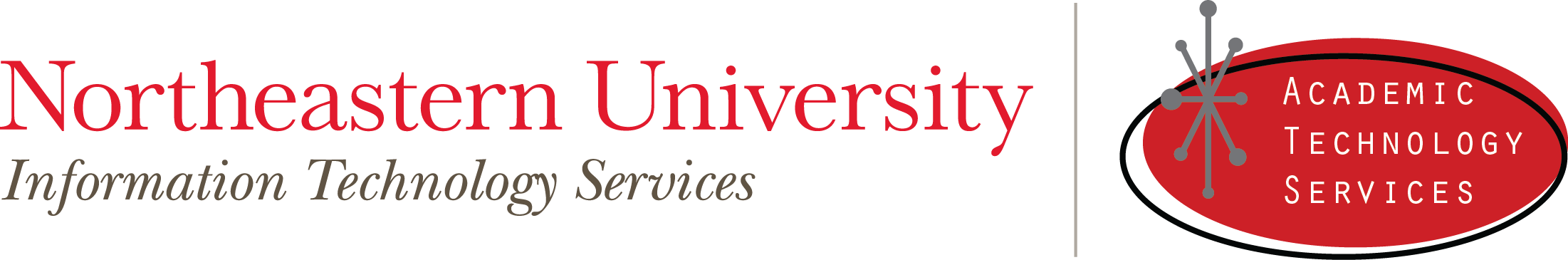 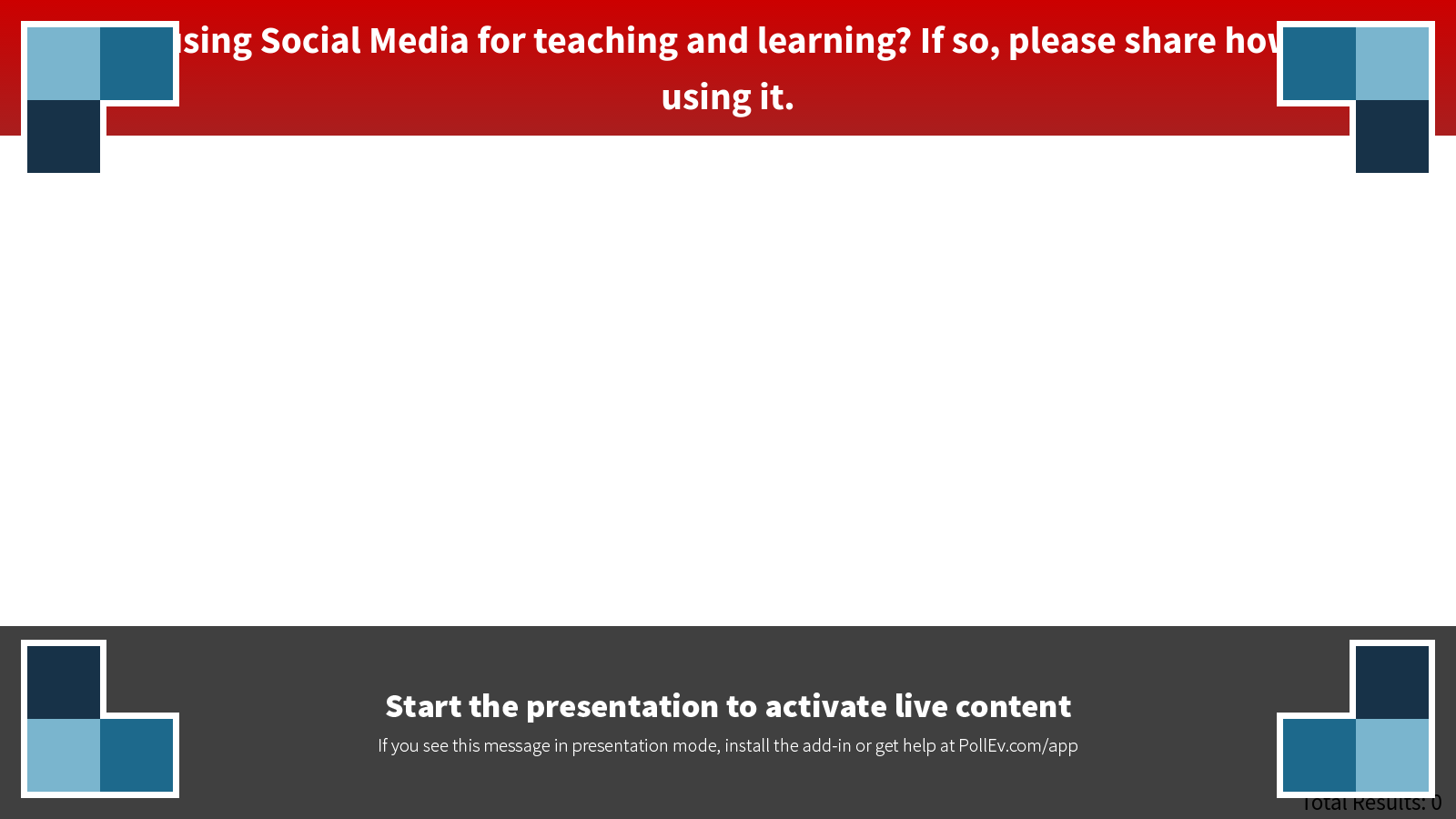 [Speaker Notes: Are you using Social Media for teaching and learning? If so, please share how you are using it.
https://www.polleverywhere.com/free_text_polls/8ULpftTily50AAi]
BENEFITS OF MICROLEARNING
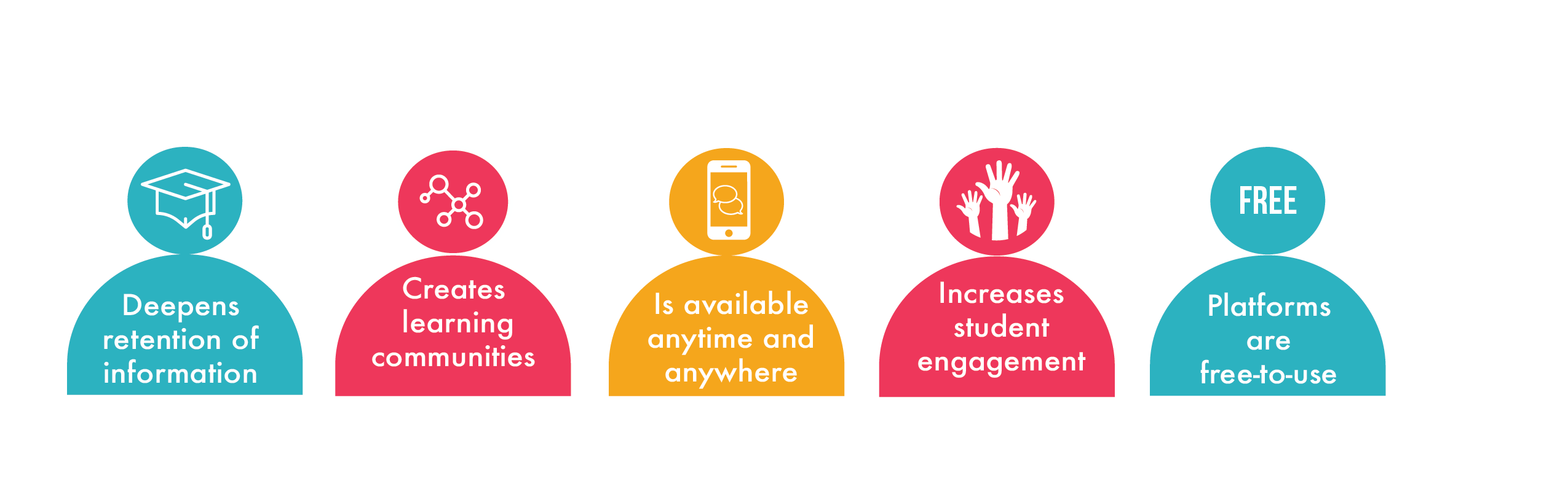 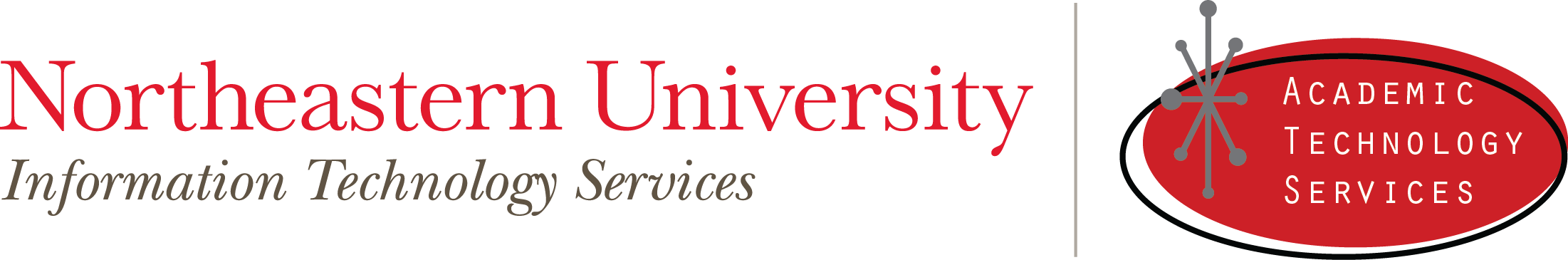 [Speaker Notes: For the past two years, ATS with S.I.T.E students have been researching mircolearning.]
MICROLEARNING STEPS
1
2
3
4
CONTENT
INTEGRATION
PURPOSE
DELIVERY
What the learner does with the microlearning object and how that is integrated with course objective.
The subject of the microlearning object - a very small unit, or topic.
The platform that allows the instructor and learner to post content.
What you are trying to accomplish with the activity or assignment.
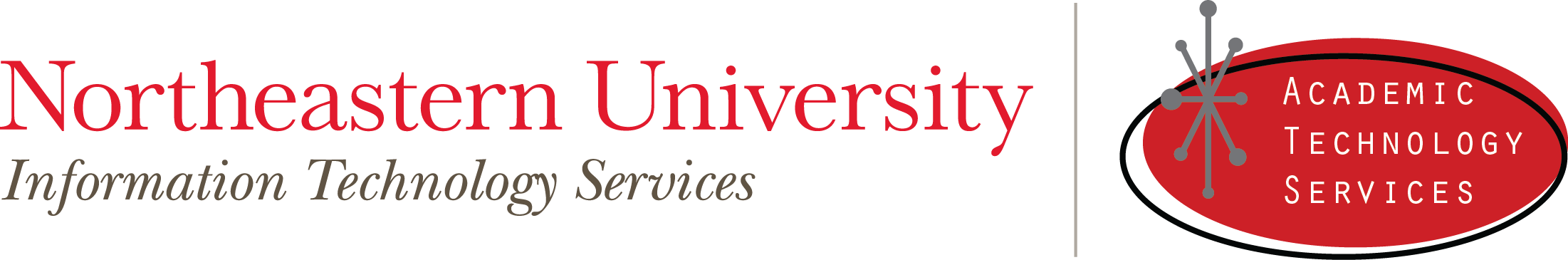 [Speaker Notes: For the past two years, ATS with S.I.T.E students have been researching mircolearning.]
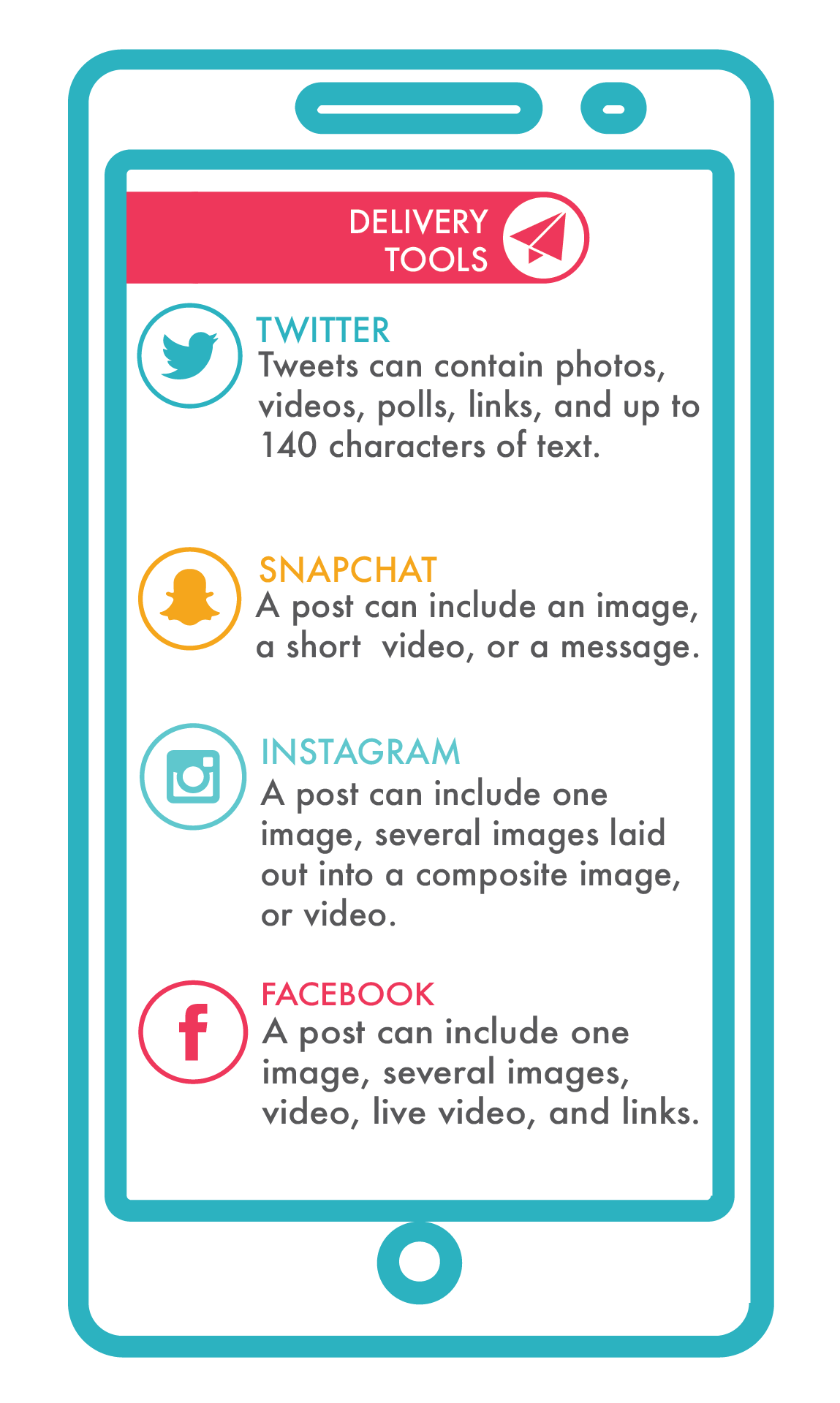 DELIVERY TOOLS
Delivery refers to the platforms that allow you to post content to your students and them to post created content back to you and/or the class.
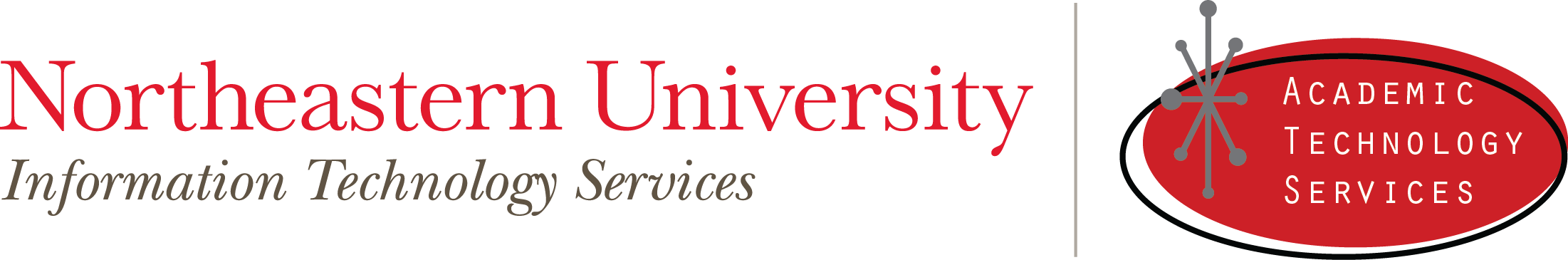 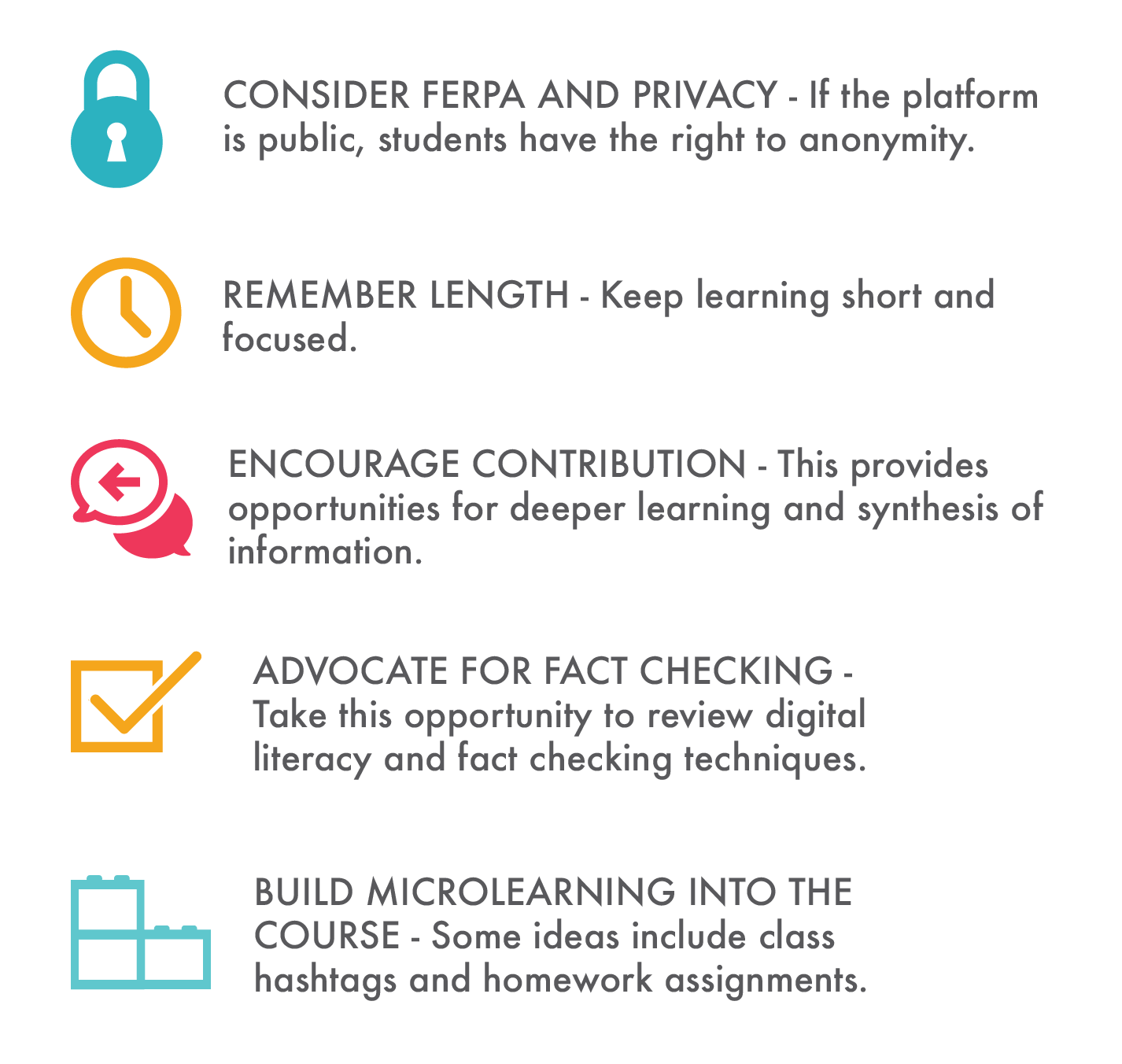 RECOMMENDED PRACTICES
When thinking about using Social Media as a delivery platform for Microlearning we recommend considering the following elements:
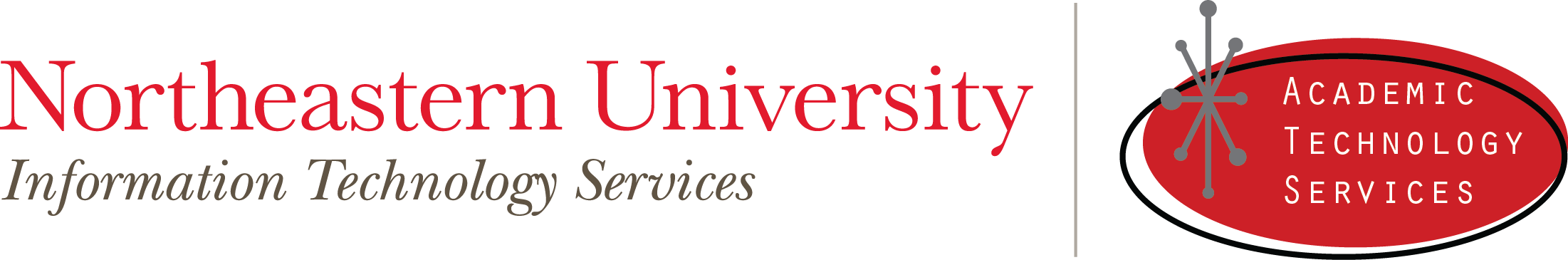 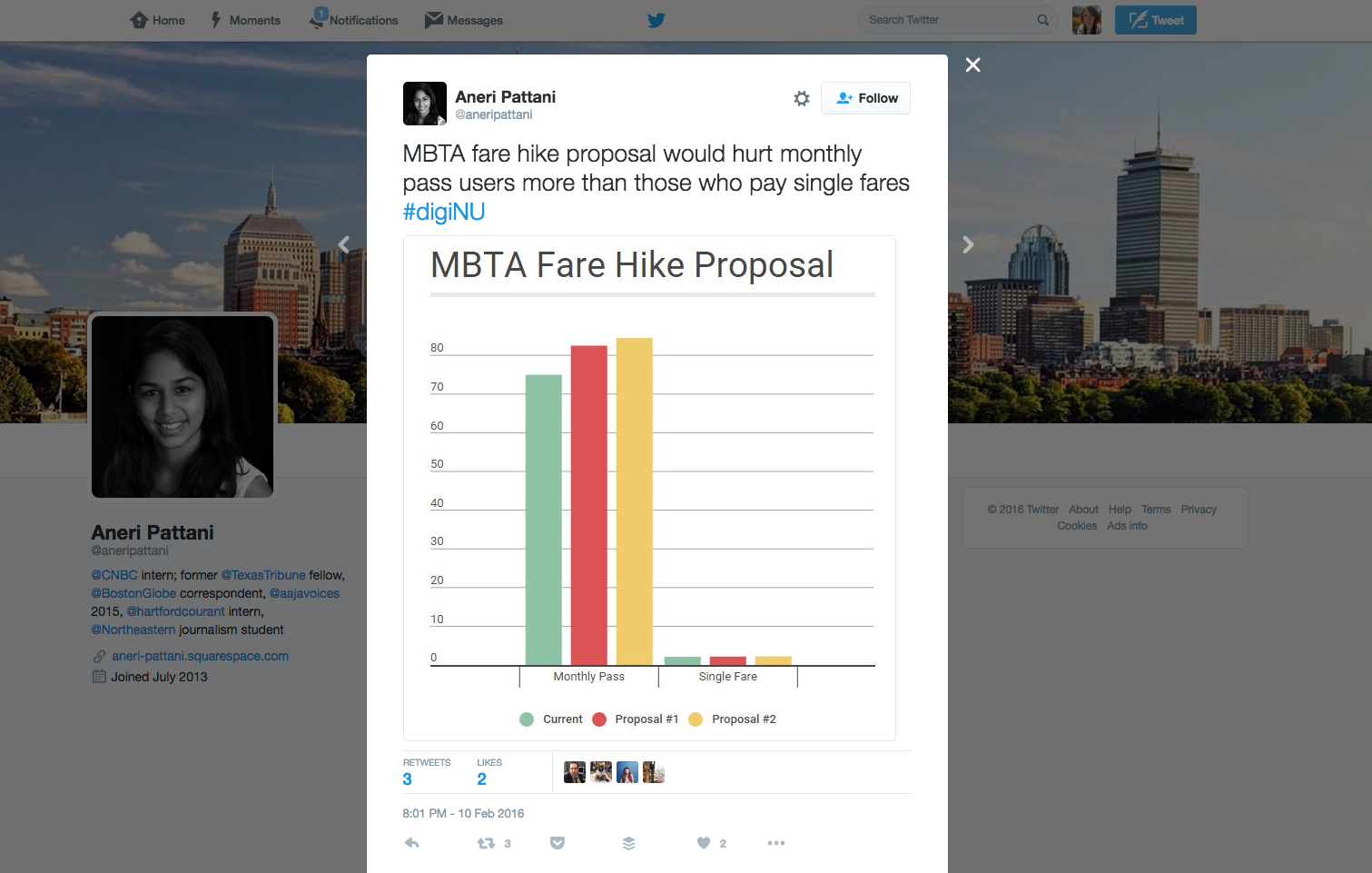 EXAMPLES:PROFESSOR JOHN WIHBEY Journalism
Students create a social graphic
#digiNU
Instagram – profiles
Reading snippets on twitter
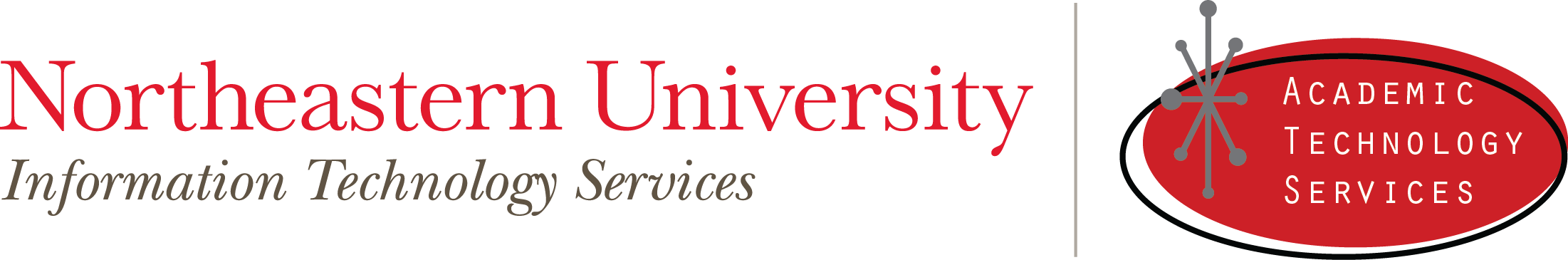 EXAMPLE:NORTHEASTERN U.
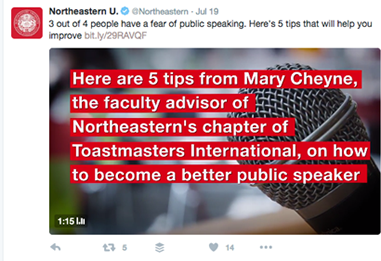 SnapChat takeovers
Twitter quick tips
Twitter community connections
Sharing work, news and research from Northeastern
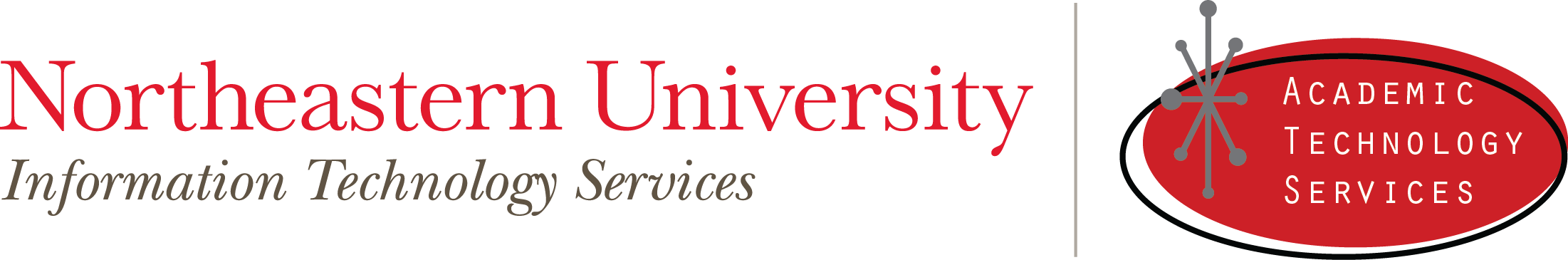 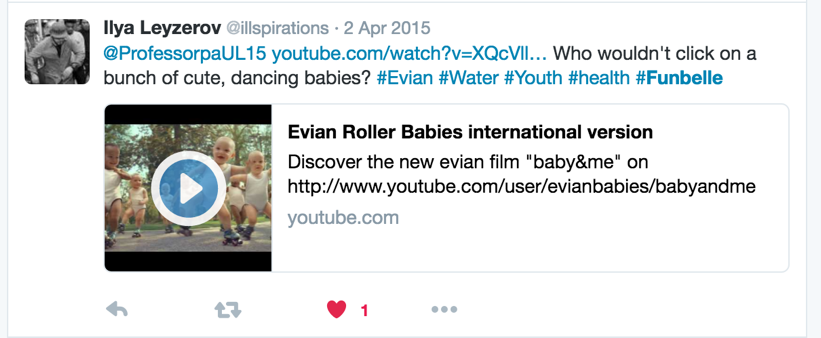 EXAMPLES:PROFESSOR PAUL FOMBELLE Marketing
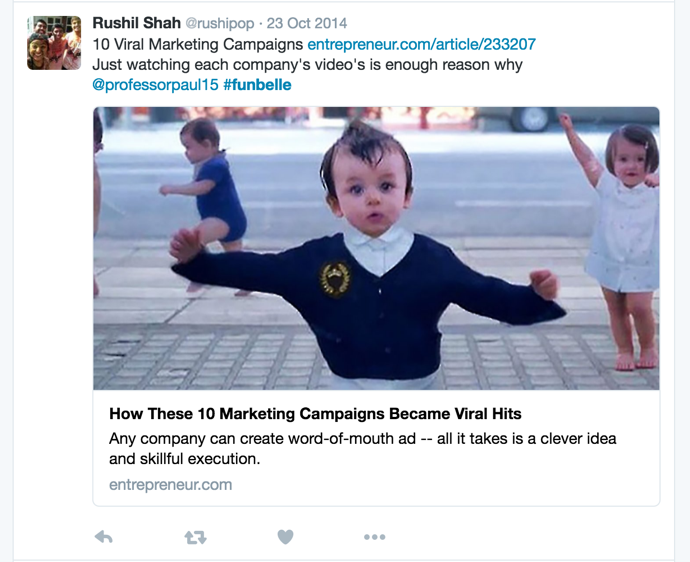 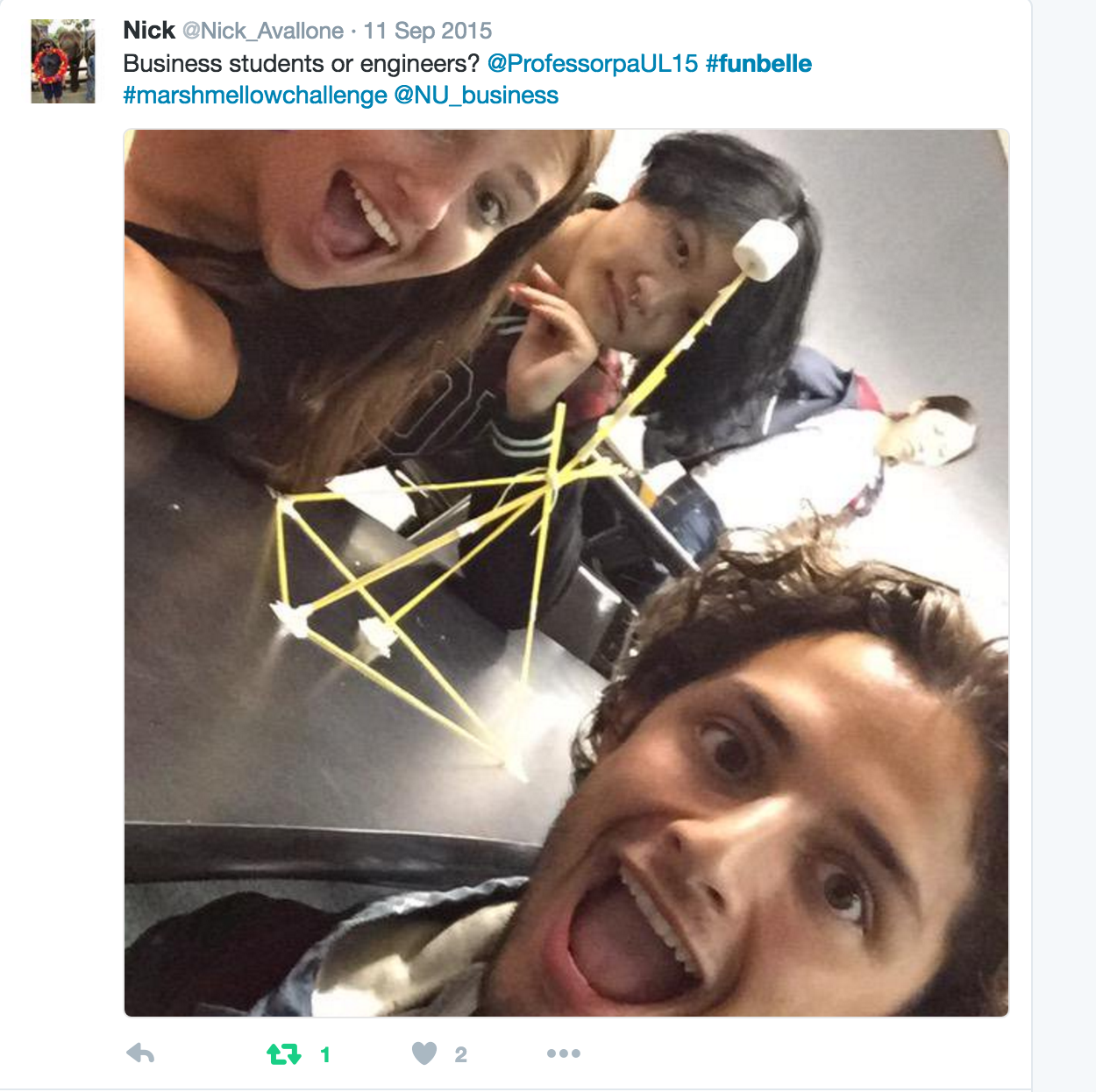 Course hashtag #funbelle
Uses Facebook, Instagram, and Twitter
Uses social media for microlearning formally and informally
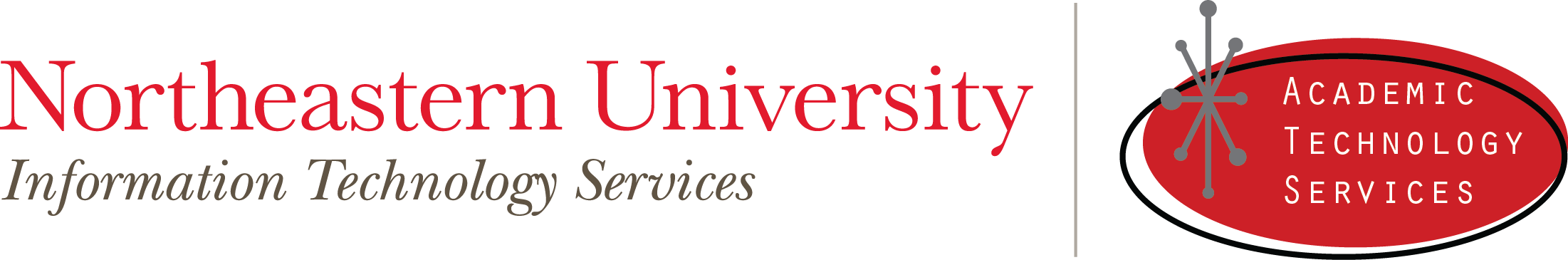 NEXT STEPS
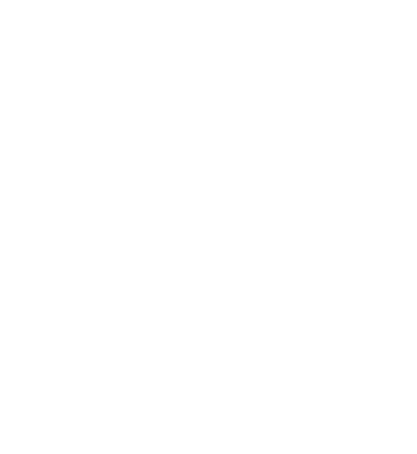 If you would like to participate in the case study or gathering data, please email ats@northeastern.edu or submit your name here:
https://goo.gl/dfr6eD
CASE STUDY AND DATA GATHERING 

2017-2018
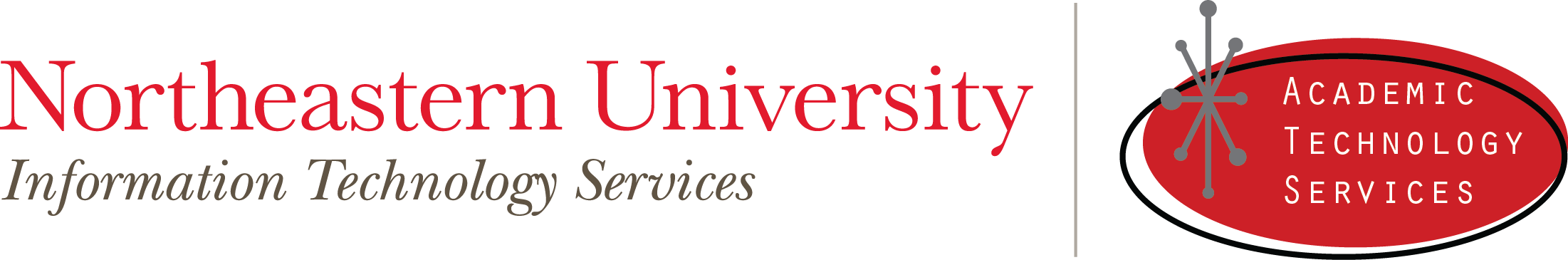 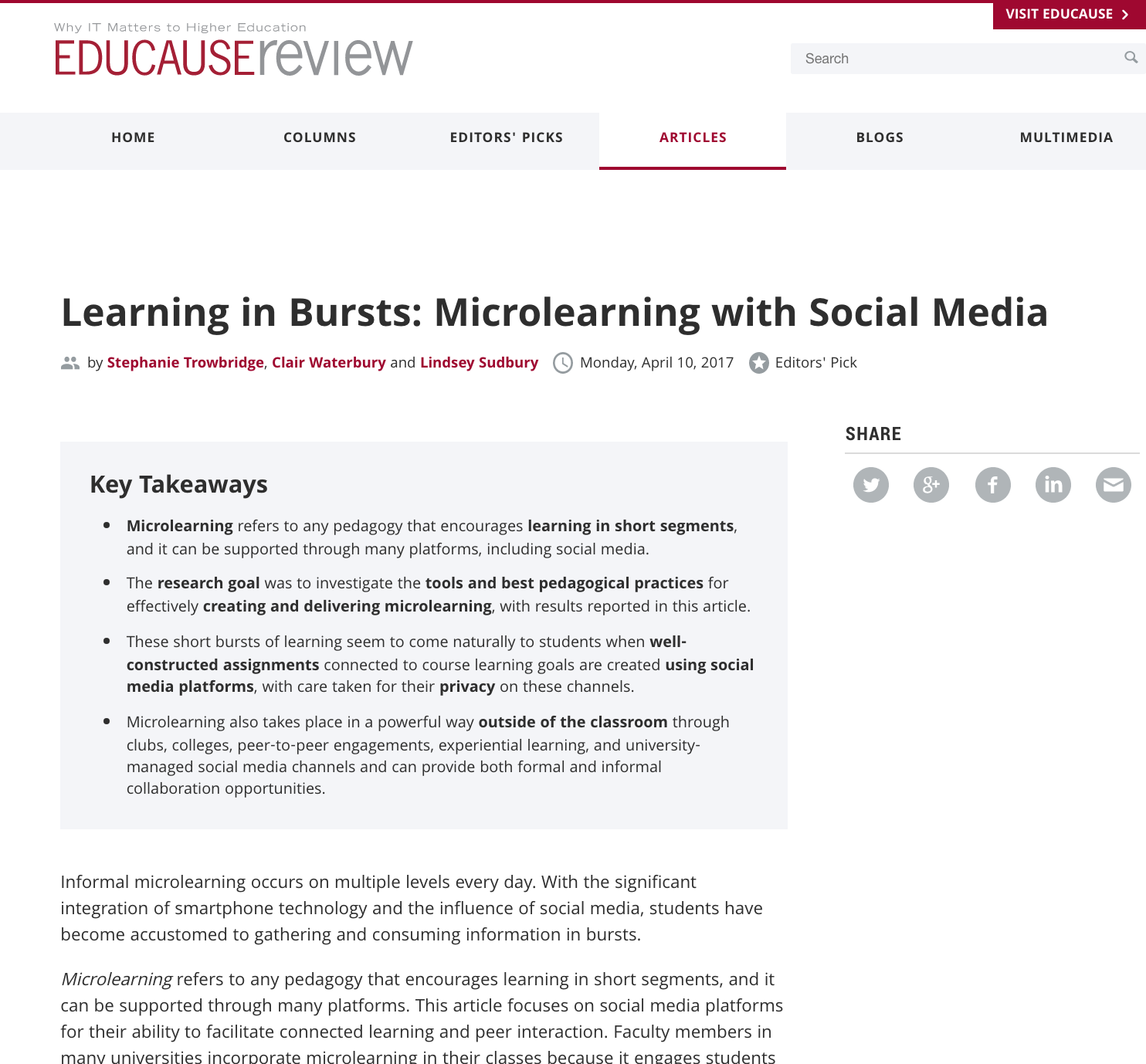 LEARN MORE
Read the microlearning article at: 
https://goo.gl/8Wjk9E
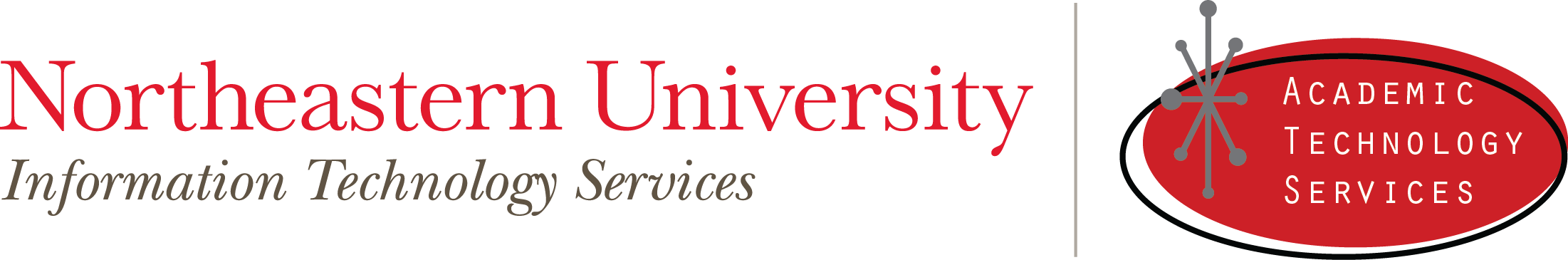 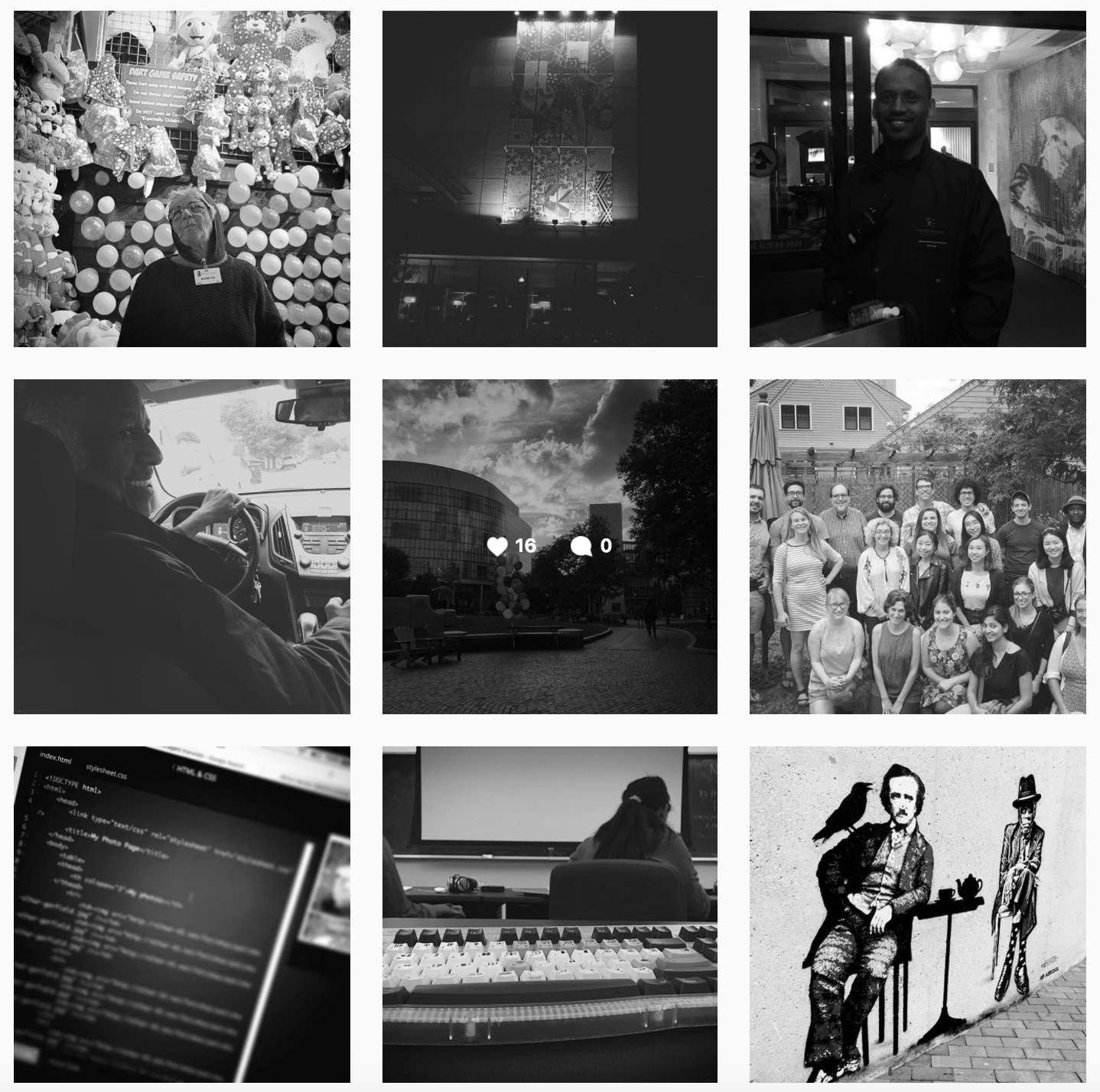 THANK YOU!
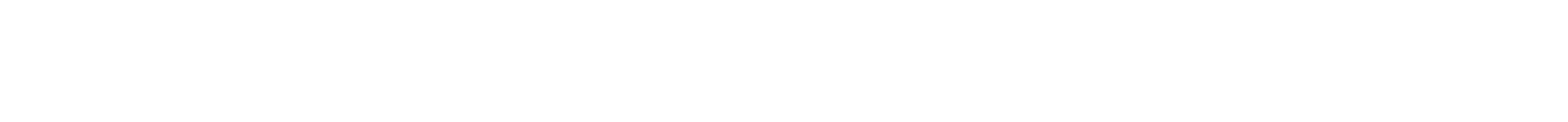 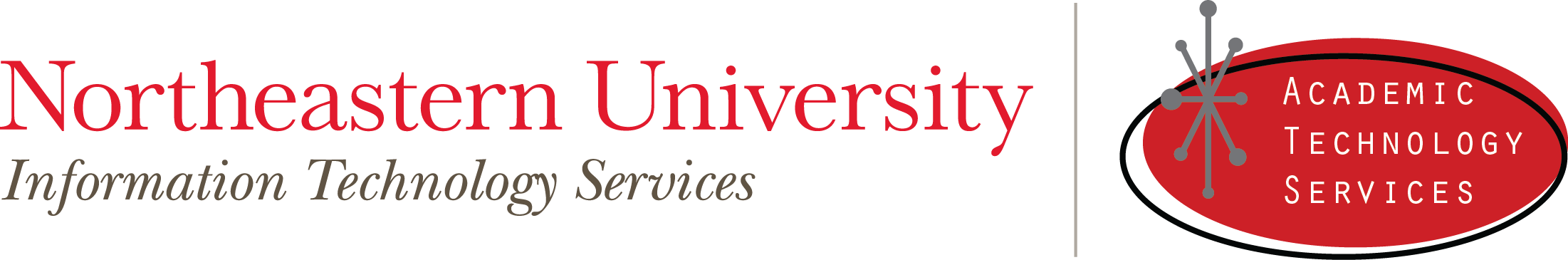